Create a flow chart
In the message bar, click Enable Editing,
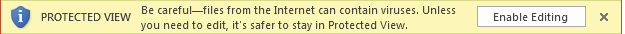 then press F5 or click Slide Show > From Beginning to start the course.
If the videos in this course don’t play, you may need to download QuickTime or just switch to PowerPoint 2013.
j
Create a flow chart
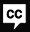 Closed captions
You want to show a process flow that uses standard flow chart shapes you can format
and arrange in a very specific layout.
To do that in PowerPoint, you click Insert > Shapes and build the chart using shapes from the gallery.
Specifically, use the Flowchart group for the shapes and the Lines group for the connectors between shapes.
As a visual aid for sizing and positioning shapes, click View and check Gridlines.
Back on the Insert tab > Shapes, to choose a shape, point to it for a Screen Tip to see its intended purpose.
For example, the rectangle is a Process shape, used for main steps in the process.
The diamond is a Decision shape, used to show a decision point in the process.
And the elongated oval is a Terminator shape, used to start and end the process.
You want to be sure to use the right shape for the right purpose. For more about shape types, see the course summary.
To insert a shape, click it, and drag the crosshairs to draw it.
Once you draw the shape, it’s selected, and the Drawing Tools Format tab appears.
Use the Format tab to apply styles, such as a different shape outline.
To save the style for all your shapes, right-click the shape, and choose Set as Default Shape.
We detail shape formatting in Movie 2: Draw and format flow chart shapes.
The Shapes gallery is also available on the Format tab, in the Insert Shapes group. I’ll click More to display it.
And I’ll insert a Process shape. As I draw, I’ll approximate a size relative to the first shape.
To match the width of the first shape, I’ll drag a sizing handle to the left and watch for this SmartGuide,
a red line that appears when the edges of the shapes align.
Next, I’ll use Shape Fill on the Format tab, to give the Process shape a unique fill color.
Before I connect the shapes, I’ll make sure their center points are aligned. I’ll press Ctrl to select both shapes.
And on the Format tab, I’ll click Align Objects > Align Center.
With the shapes aligned, I can draw the connector.
Let’s zoom in a little bit.
In the Shapes gallery, under Lines, I’ll click Arrow.
Then I’ll draw the arrow from the center handle on the first shape to the center handle on the shape below.
Using styles on the Format tab, style the connector just like other shapes,
using Shape Outline, for example, to change the line style.
Then right-click and set the style as the default line.
We’ll work with connectors in Movie 3: Align flow chart shapes and add connectors.
A final note: If you have a very large chart, with upwards of 25 shapes,
consider breaking it into two, or creating it in Microsoft Visio.
Up next: Draw and format flow chart shapes.
Press F5 to start, Esc to stop
1/3 videos
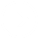 3:33
4:18
4:53
Help
Introduction
Draw and format
Add connectors
Feedback
Summary
Create a flow chart
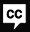 Closed captions
For my flow chart, I’ll start with a slide that has a blank layout. I’ve added a title and turned on the gridlines.
To insert the first shape, I’ll click Insert > Shapes.
Under Flowchart, I’ll find the Terminator shape and click it.
Then, I’ll point to where I want the top left corner of the shape and drag the crosshairs to draw it.
I’ll keep the shape somewhat small because my process will require about 13 shapes.
The shape has a default color fill, based on the current theme.
To choose a different color scheme, I’ll click Design, and in the Variants group, click More and point to Colors.
I like the blues and greens in Blue II. I’ll click it to apply it.
Next, I’ll click the Drawing Tools Format tab to apply a shape style, and I’ll zoom in a little.
When I type in text, it’s white, so the color style is light text on a dark fill. I like that.
I also want to emphasize shape edges. So, I’ll click Shape Outline.
And I’ll choose a very dark blue for the outline color.
I’ll click Shape Outline again, point to Weight, and choose a thicker outline style, 1½ pts.
So that all the shapes will have this outline style, I’ll now right-click the shape and choose Set as Default Shape.
Next, let’s think about color fills. I’ll choose a unique color for each shape type.
To quickly see the fill colors, right-click the shape, and click Fill.
For the Terminator shape, which starts and ends the flow chart, I’ll choose a dark blue, a shade lighter than the outline.
Now, we’ll need this same shape at the end of the chart. So, I’ll press Ctrl+D to duplicate it and reproduce its exact size.
I’ll zoom back out.
Then I’ll drag the second shape over to about where the flow chart will end,
using the gridlines to help estimate slide margins, and type its text.
We’ve got the start of the chart.
For the next shape, I’ll click Insert > Shapes and, this time, choose a Document shape.
I’ll draw it to an approximate size, referring to the grid to eyeball its position on the left.
Then I’ll drag the right side of the shape and look for the SmartGuide,
which shows me when the shape edges are aligned on that side.
I’ll check the left side as well.
Let’s choose a fill for the Document shape—I’ll right-click, click Fill, and try a slightly different blue.
And I’ll type its text.
I’ve added a couple more shapes (a Preparation shape and a Process shape) and chosen their fill colors.
To get consistent shape sizes, I’ve used the Shape Height and Shape Width boxes on the Format tab,
adjusting each shape as needed.
For the Process shape, I’ll need several copies, for the main steps.
So, with the shape selected, I’ll press Ctrl+D multiple times to make the copies.
Then I’ll drag to arrange them, top to bottom, left to right.
As I position them, I’ll watch for the SmartGuides, which show me both horizontal alignment, and vertical alignment.
I’ll worry about perfect placement later.
But I can get the shapes very close to being aligned just by using the SmartGuides.
The flow chart has all its shapes, text, and colors, now.
The last shape we added was a Decision shape, with Yes and No text boxes.
Up next: We’ll align flow chart shapes and add connectors.
Press F5 to start, Esc to stop
2/3 videos
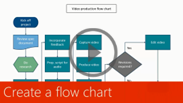 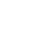 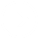 3:33
4:18
4:53
Help
Introduction
Draw and format
Add connectors
Feedback
Summary
Create a flow chart
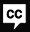 Closed captions
We’re ready to add connectors to the flow chart shapes we’ve laid out.
The first step is to align the shapes so the connectors will be straight.
The flow of the chart is top to bottom, left to right.
So to start, we’ll drag to select the leftmost column of shapes.
And click the Drawing Tools Format tab.
To center the shapes vertically, we click Align Objects > Align Center.
Next, we’ll adjust the space between the shapes, vertically, so it’s consistent.
Keeping them selected, I’ll now click Align Objects again and, this time, click Distribute Vertically.
I’ll repeat these steps for the next two columns of shapes: Select the column, click Align Objects > Align Center.
Then Align Objects > Distribute Vertically.
I’ve grouped the Decision shape with the Yes and No text boxes, and the group kind of sits alone. I’ll come back to it.
But let’s select the shapes in the last column and click Align Objects > Align Center.
The Distribute Vertically command doesn’t apply to the two shapes relative to each other.
Now, for each horizontal row of shapes, I’ll press Ctrl to select each shape in the row,
click the Format tab, and click Align Objects > Align Middle.
This aligns the shape middles horizontally.
I’ll repeat those steps for each row, without including the Decision group.
For the Decision group, I’ll press the Left Arrow key to nudge it closer to the shapes in its row.
We’re ready to add connectors.
I’ll zoom in for a closer view.
I’ll add connectors in the order of the flow.
So, I’ll click the first Terminator shape, click the Format tab, and in the Shapes gallery, click Arrow.
When I point to the selected shape, black dots show the center point of each side, and the cursor becomes a crosshairs.
I’ll drag the crosshairs from the center black dot down to edge of the shape below.
When I release the mouse, the line stays selected and has a green circle at both ends.
I’ll click away to see the arrow.
Because the shapes are aligned at the centers, the arrow connects in a straight line.
Now, let’s format the arrow. I click to select it, and on the Format tab, click Shape Outline.
In the Theme Colors, I’ll choose a dark blue for the arrow color.
And to make the connector line thicker, I’ll reopen Shape Outline, point to Weight, and choose 1½ pts.
I like this arrow style. So, I’ll right-click the arrow and choose Set as Default Line.
All the connectors will look like this, now.
To add each arrow connector, I select the shape; on the Format tab, I click the Arrow in the Shapes gallery—and note,
frequently used shapes also appear at the top of the gallery—and draw the arrow.
We’ve got most of the simple arrow connectors in place and we’ve zoomed back out.
What we still need are elbow arrows to connect the bottom task in one column to the top task in the next.
To apply an elbow arrow, I’ll select the shape I need to draw the arrow from,
click the Format tab, and in the Shapes gallery, click Elbow Arrow Connector.
I click from the middle black dot on the side of the shape
and drag the crosshairs to the middle edge of the destination shape.
The arrow rotates into the right configuration automatically. I’ll add the other elbow arrow connectors.
All the shapes are connected.
Looking at the overall spacing, I can tighten the space between the Decision shape and outer two shapes.
I’ll press Ctrl and select the outer two shapes, then press the Left Arrow key to nudge them to the left.
Now I’ll drag to select the whole chart and click the Right Arrow key to move it to the right,
referring to the grid to even out margins.
Let’s look at the chart in Slide Show view.
The flow chart is finished, with every step and connector formatted and in place.
For more information, see the Course Summary, and experiment on your own.
Press F5 to start, Esc to stop
3/3 videos
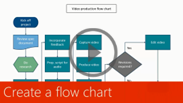 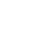 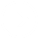 3:33
4:18
4:53
Help
Introduction
Draw and format
Add connectors
Feedback
Summary
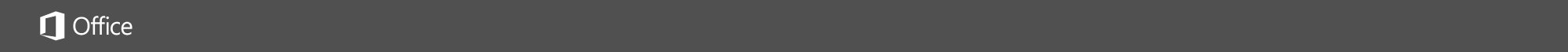 Help
Course summary—Create a flow chart
Course summary
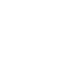 Use the right shape for the right purpose
For your flow chart, you want to be sure to use the right shape for the right purpose. Click Insert > Shapes, and point to a shape for a Screen Tip to see its intended purpose. Here are some basics. For more about shape types, see the link to the right under See also:
The rectangle is a Process shape, used for main steps in the process.
The diamond is a Decision shape, used to show a decision point in the process.
And the elongated oval is a Terminator shape, used to start and end the process.
Start building your flow chart 
Click Insert > Shapes and build the chart using shapes from the gallery. To insert a shape, click it, and drag the crosshairs to draw it. 

Specifically, use the Flowchart group for the shapes and the Lines group for the connectors between shapes. 

As a visual aid for sizing and positioning shapes, click View and check Gridlines.
Add connectors
First, align the shapes so the connectors are straight.
Select one or more shapes.
Click the Drawing Tools Format tab. To center the shapes vertically, click Align Objects > Align Center. 
To adjust the space between the shapes vertically, so it’s consistent, click Align Objects > Distribute Vertically. 
Click the first shape in your chart, click the Format tab, and in the Shapes gallery, click Arrow. 
Drag the crosshairs from the center black dot at the bottom of the first shape down to the top edge of the shape below it.

See also
Flow chart shapes explained
Microsoft Visio - flow chart software
More training courses
Office Compatibility Pack
Press F5 to start, Esc to stop
1
2
3
4
5
6
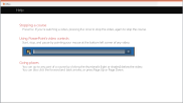 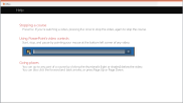 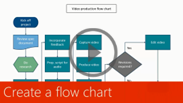 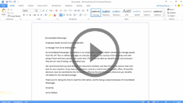 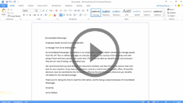 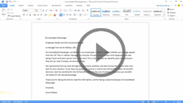 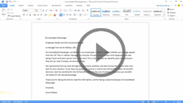 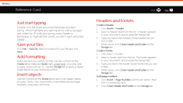 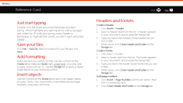 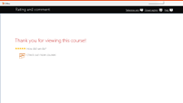 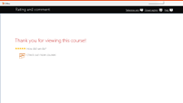 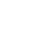 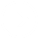 3:33
4:18
4:53
Help
Introduction
Draw and format
Add connectors
Feedback
Summary
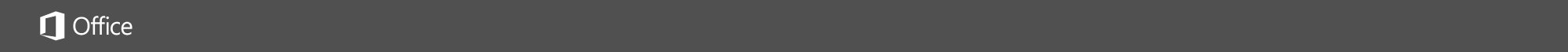 Help
Rating and comments
Course summary
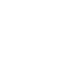 How did we do? Please tell us what you think
Thank you for viewing this course!
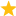 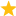 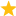 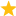 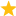 Check out more courses
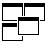 Press F5 to start, Esc to stop
1
2
3
4
5
6
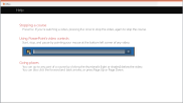 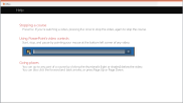 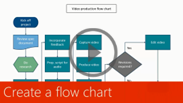 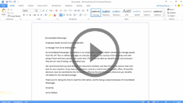 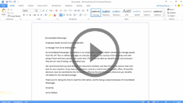 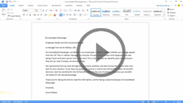 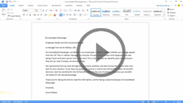 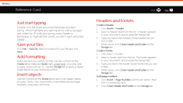 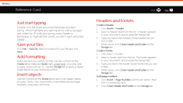 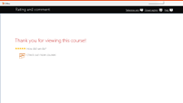 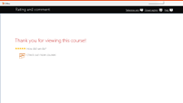 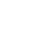 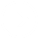 3:33
4:18
4:53
Help
Introduction
Draw and format
Add connectors
Feedback
Summary
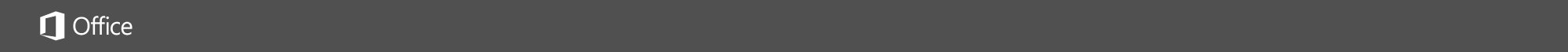 Help
Help
Course summary
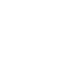 Using PowerPoint’s video controls
Point at the bottom edge of any video to start, stop, pause, or rewind. You drag to rewind.
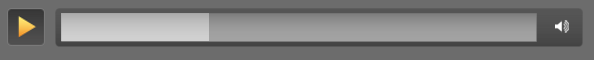 Stopping a course
If you’re viewing online, click your browser’s Back button. If you’re viewing offline, press Esc. If you’re watching a video, press Esc once to stop the video, again to stop the course.
Going places
You can go to any part of a course by clicking the thumbnails (light or shaded) below the video. You can also click the forward and back arrows, or press Page Up or Page Down.
If you download a course and the videos don’t play
Click Enable Editing                     if you see that button. If that doesn’t work, you may have PowerPoint 2007 or earlier. If you do, you need to get the PowerPoint Viewer. If you have PowerPoint 2010, you need the QuickTime player, or you can upgrade to PowerPoint 2013.
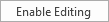 Press F5 to start, Esc to stop
1
2
3
4
5
6
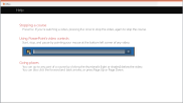 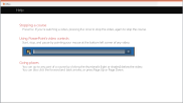 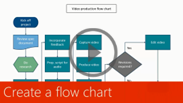 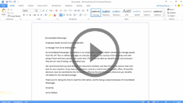 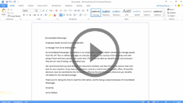 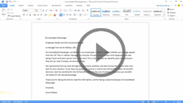 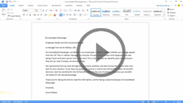 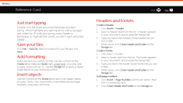 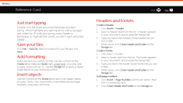 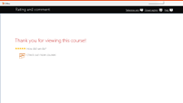 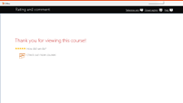 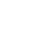 3:33
4:18
4:53
Help
Introduction
Draw and format
Add connectors
Feedback
Summary